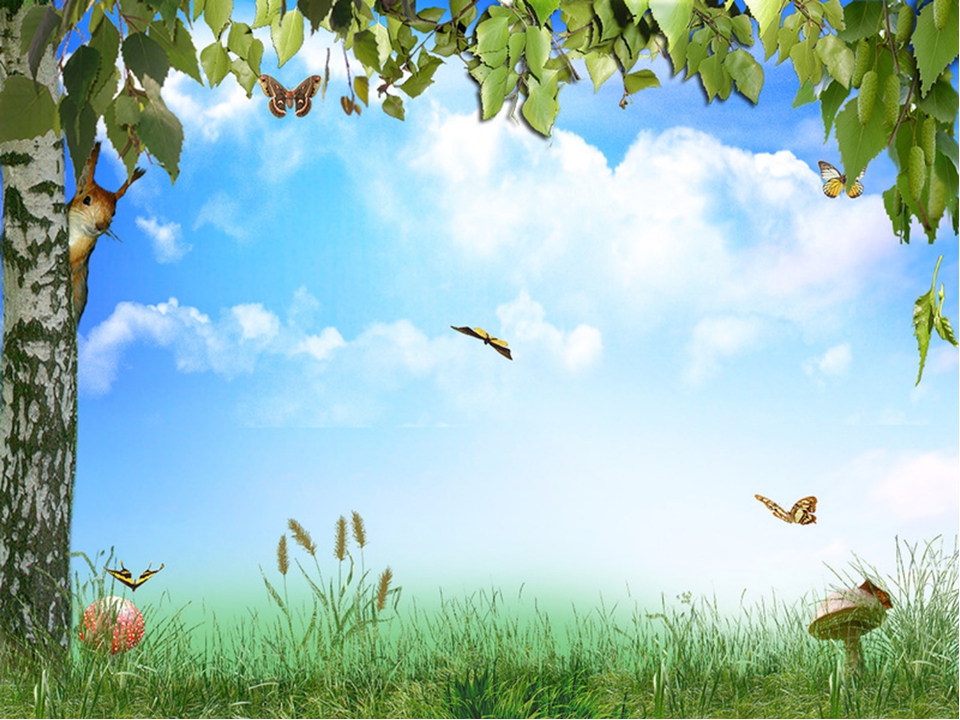 Муниципальное казенное дошкольное образовательное учреждение«Детский сад «Яшлыкъ» общеразвивающего вида
Презентация стенда«ЭКОЛЯТА-ДОШКОЛЯТА»
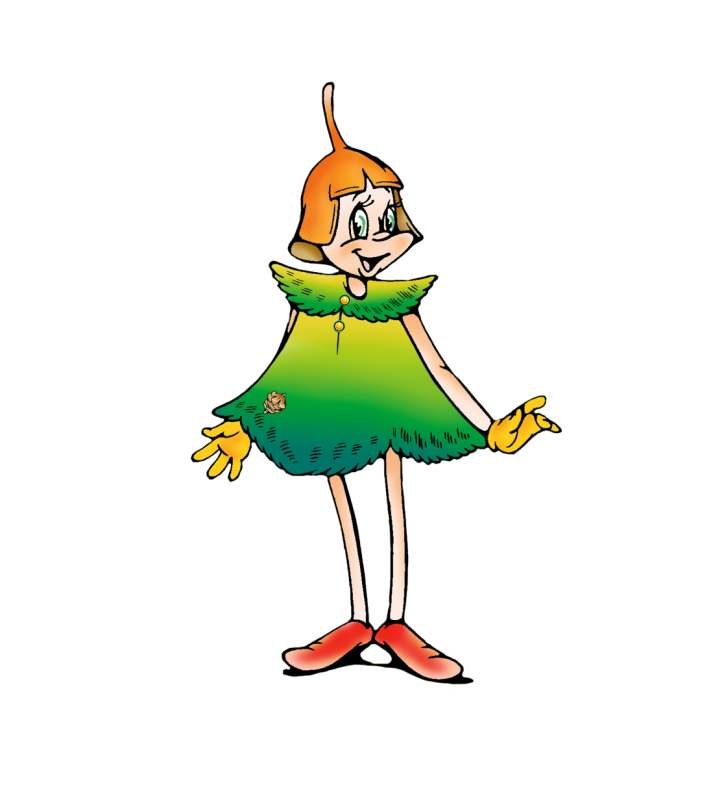 АВТОРЫ: воспитатели младшей группы: Таштемирова Пирдавуз ПайзуллаевнаМустафаева Вазипат Данияловнавоспитатели старшей группы: Мустафаева Наида Рашидовна  Алиева Саният Садрутдиновна
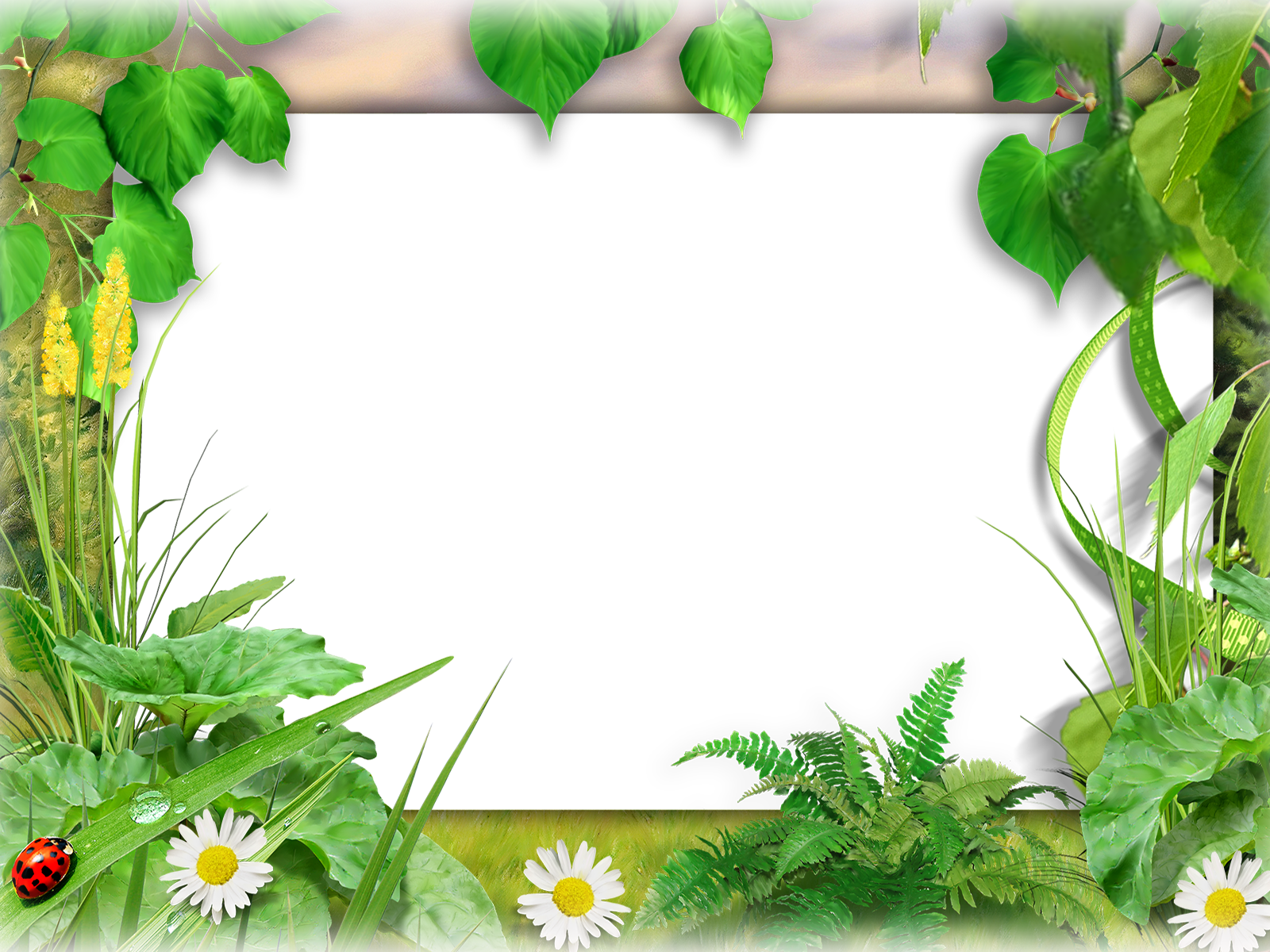 Для осуществления работы с детьми старшей группы по экологическому воспитанию был разработан проект на тему: «Эколята-дошколята»

Цель:Формирование у ребёнка богатого внутреннего мира и системы ценностных отношений к природе, её животному и растительному миру, развитие внутренней потребности любви к природе и, как следствие, бережного отношения к ней, воспитание у ребёнка культуры природолюбия.
Задачи:1. Расширять и обогащать знания детей о мире природы как целостной системы; 2. Формировать осознанное бережное отношение детей к природе; способствовать развитию понимания ребёнком неразделимого единства человека и природы, понимание общечеловеческой ценности природы. 3. Развивать умение делать выводы; 4. Воспитывать навыки поведения в природе; 5. Воспитывать чувство сопереживания и желания помочь
С Т Е Н Д
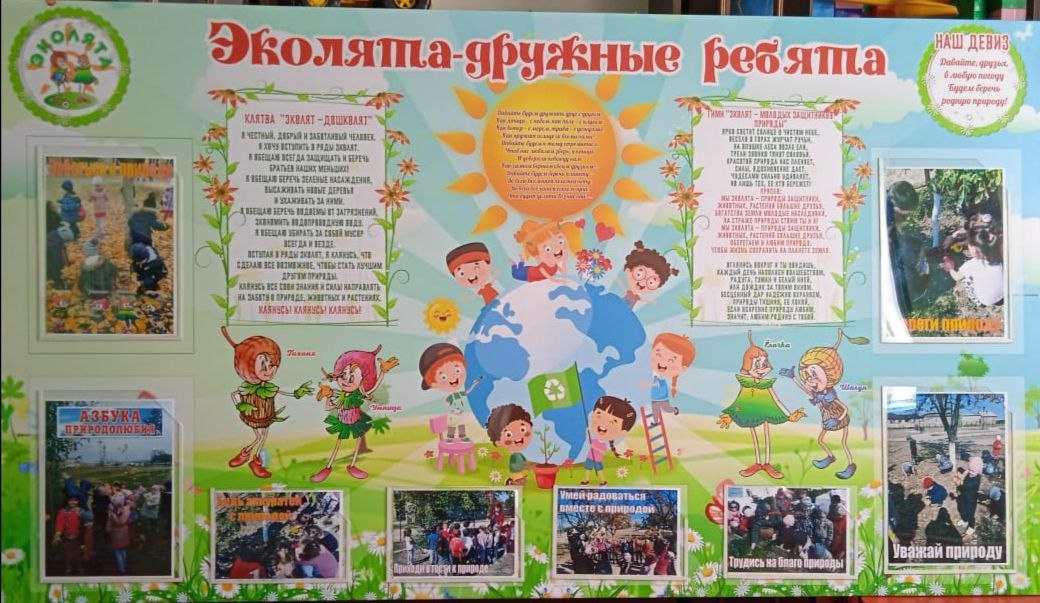 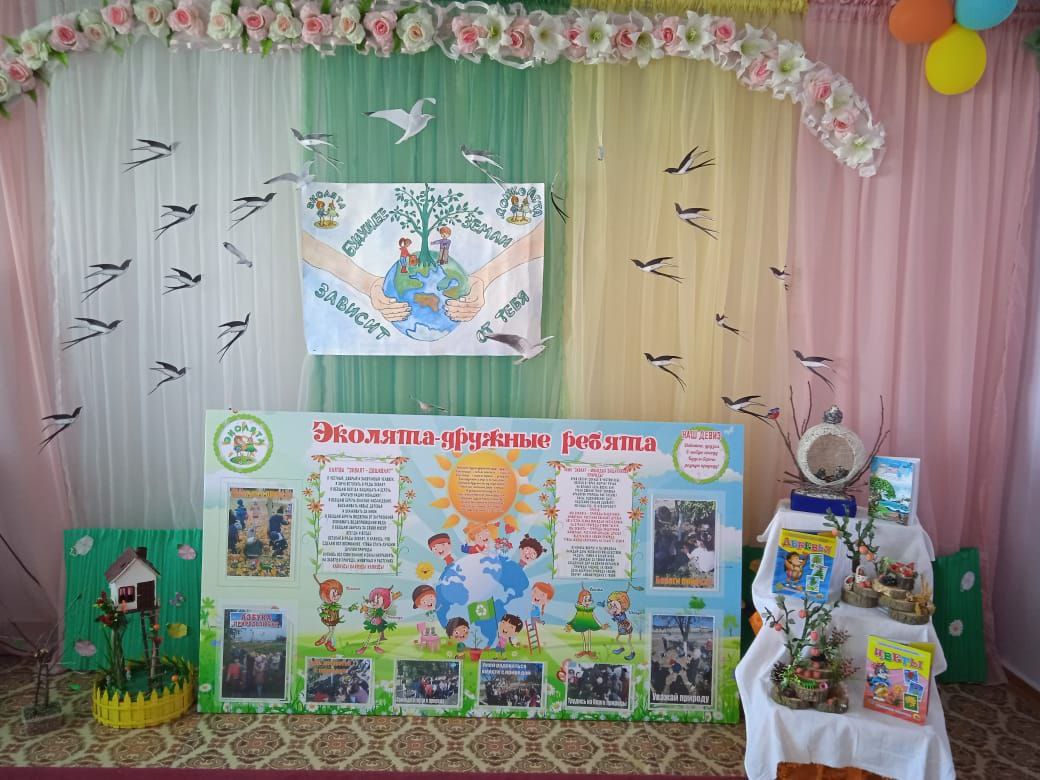 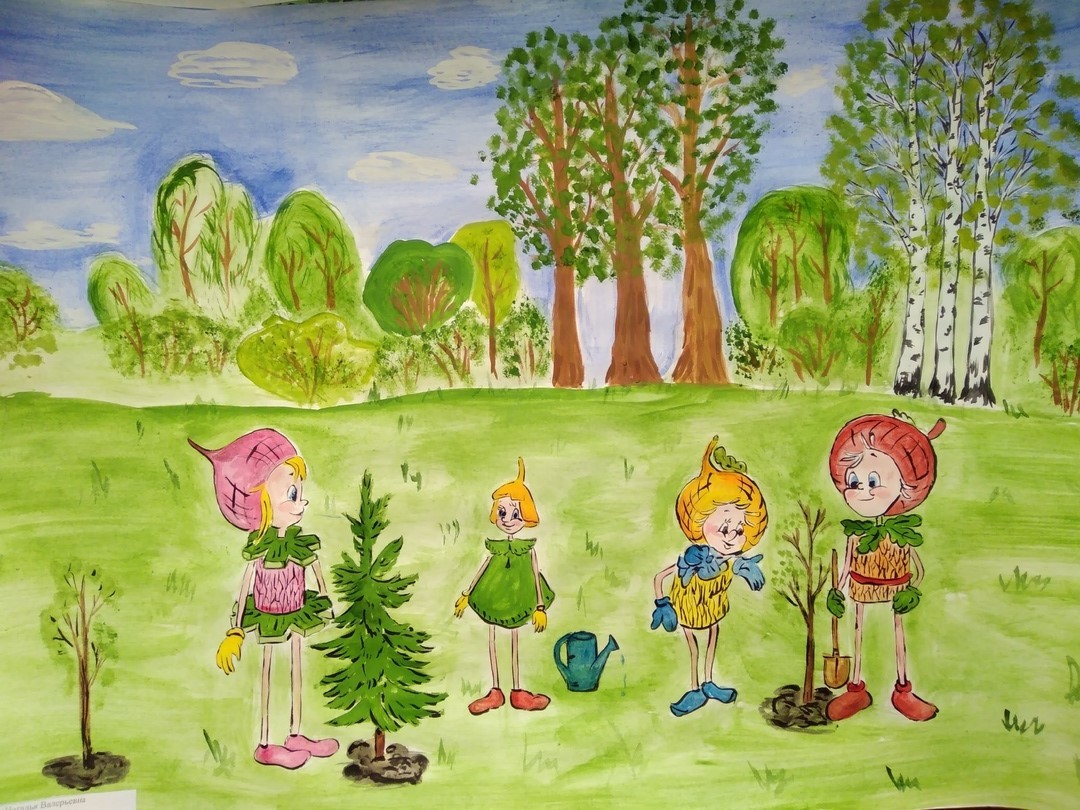 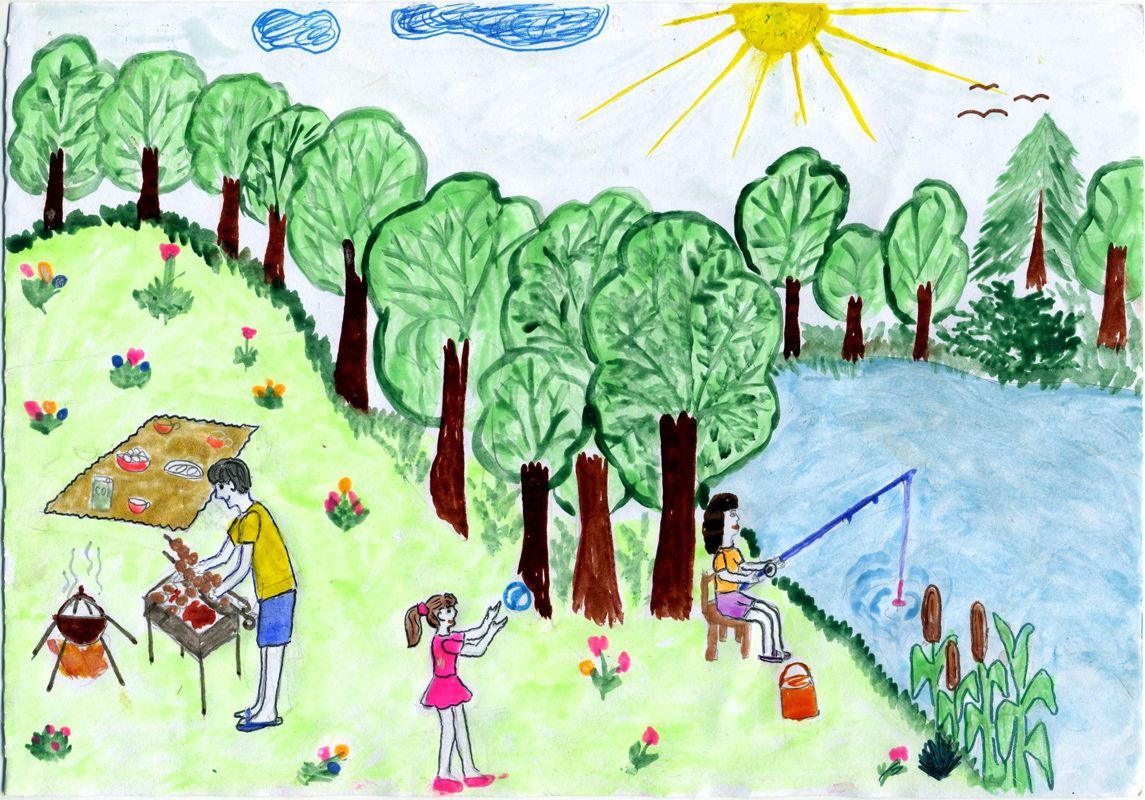 РАБОТЫ ДЕТЕЙ
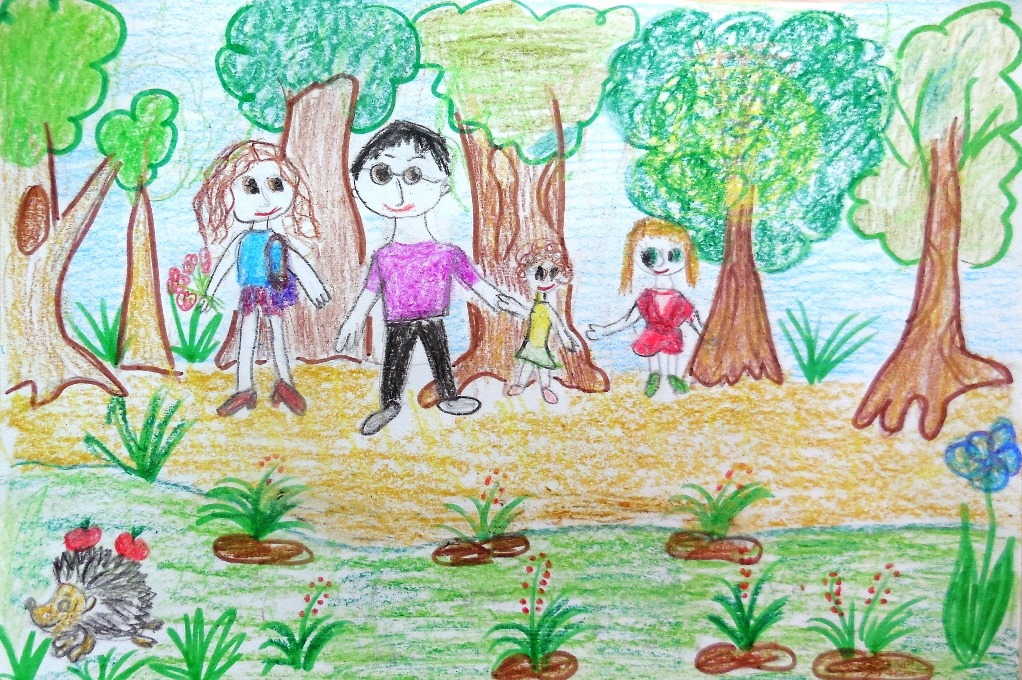 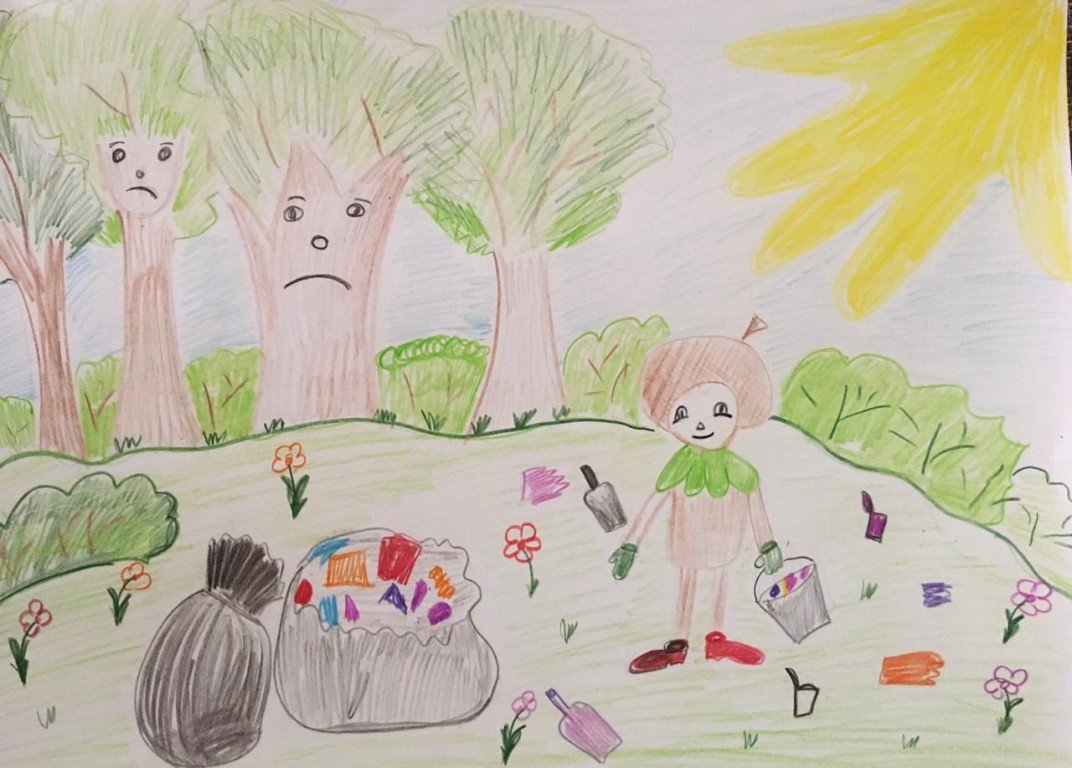 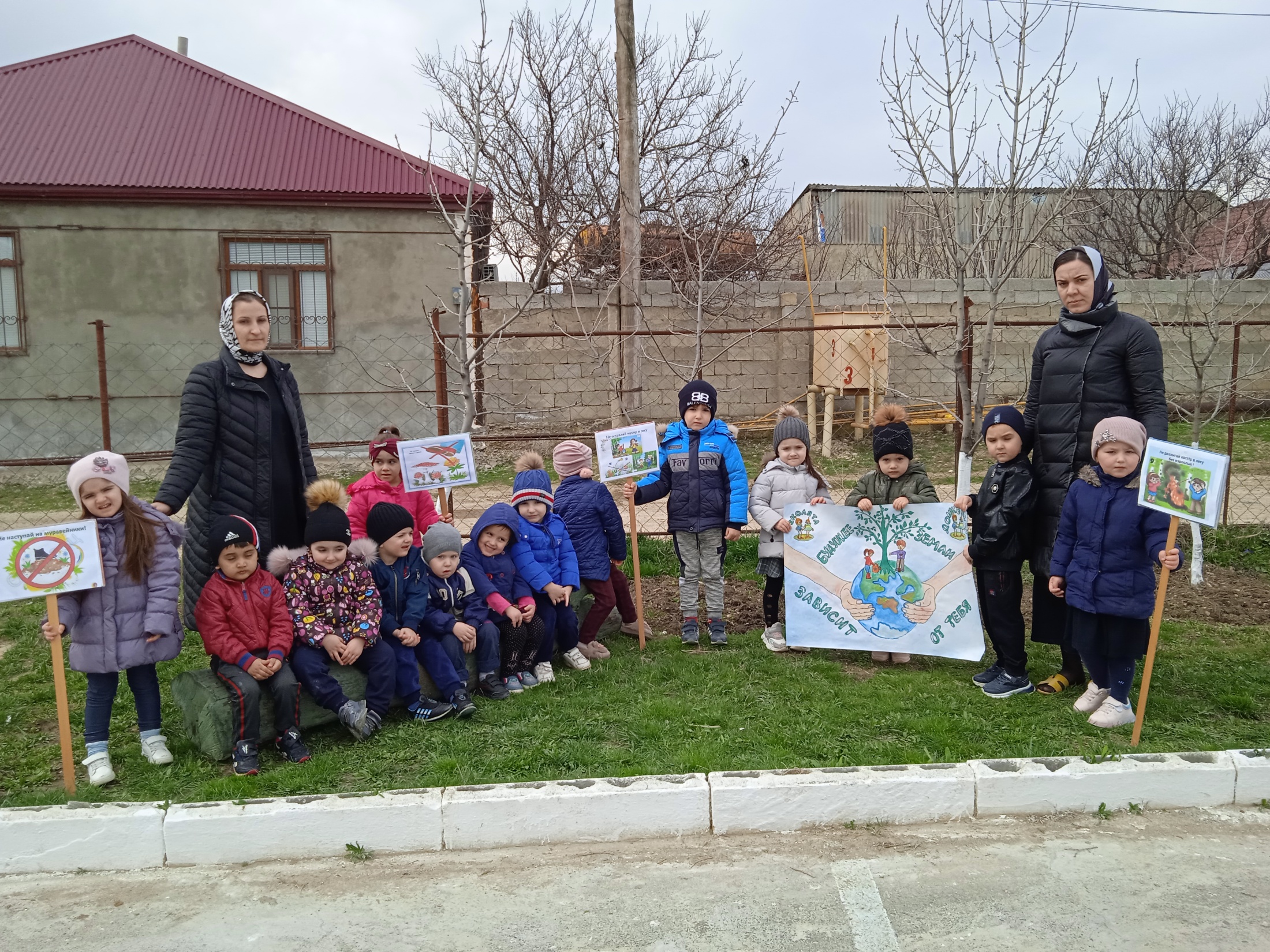 ЭКСКУРСИИ ПО ТЕРРИТОРИИ ДЕТСКОГО САДА
«ИЗУЧАЕМ ПРАВИЛА ПОВЕДЕНИЯ В ПРИРОДЕ»
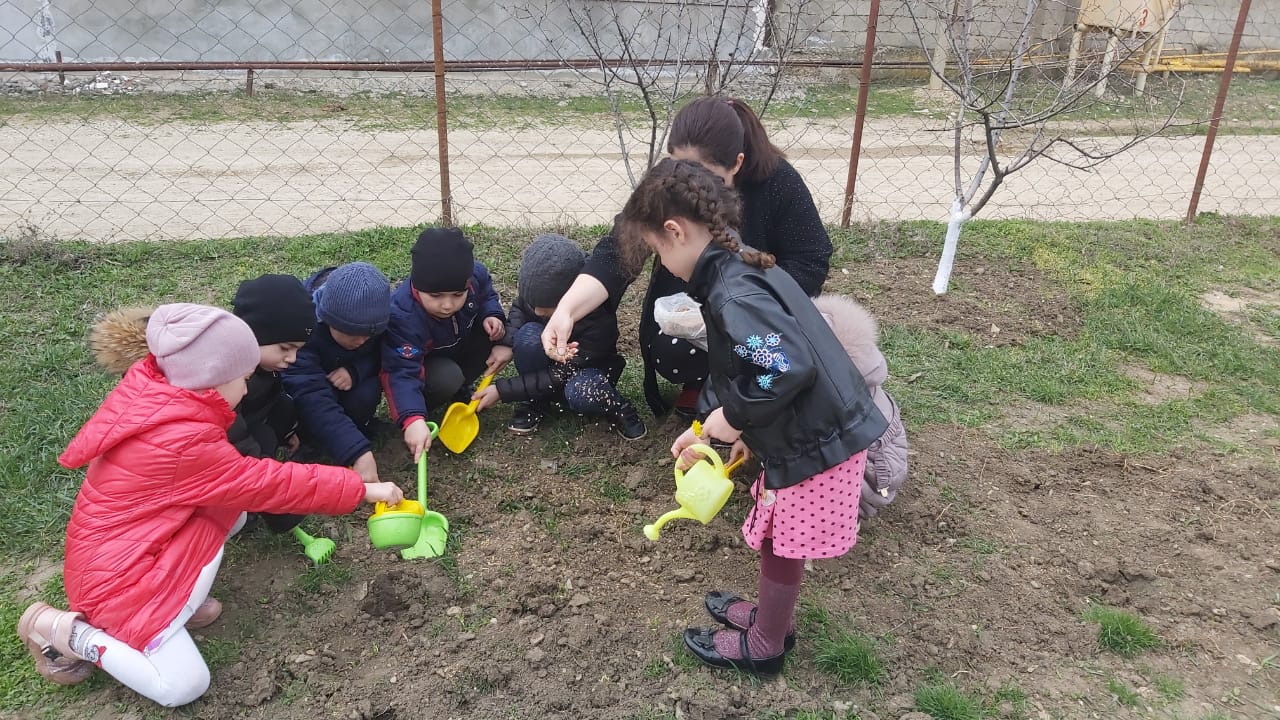 УЗНАЕМ, ИССЛЕДУЕМ, ТВОРИМ!!!
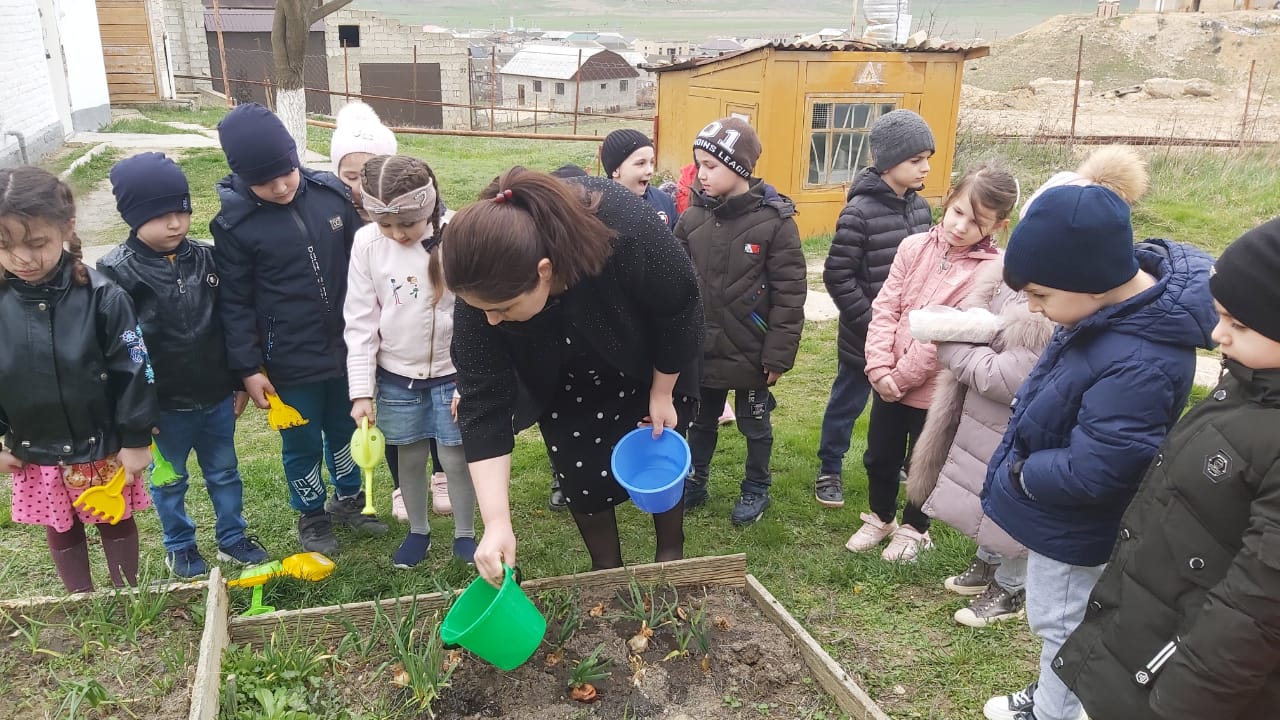 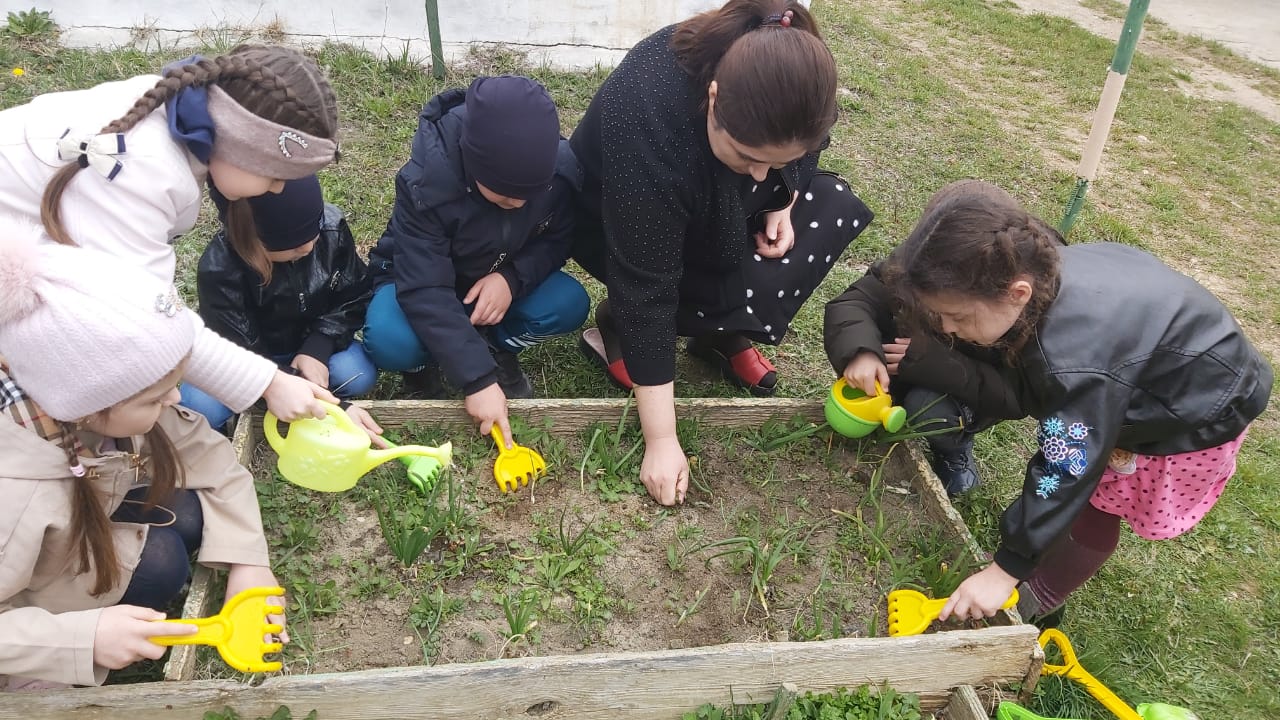 ИССЛЕДОВАТЕЛЬСКАЯ ДЕЯТЕЛЬНОСТЬ
«МАЛЕНЬКИЕ ОГОРОДНИКИ»
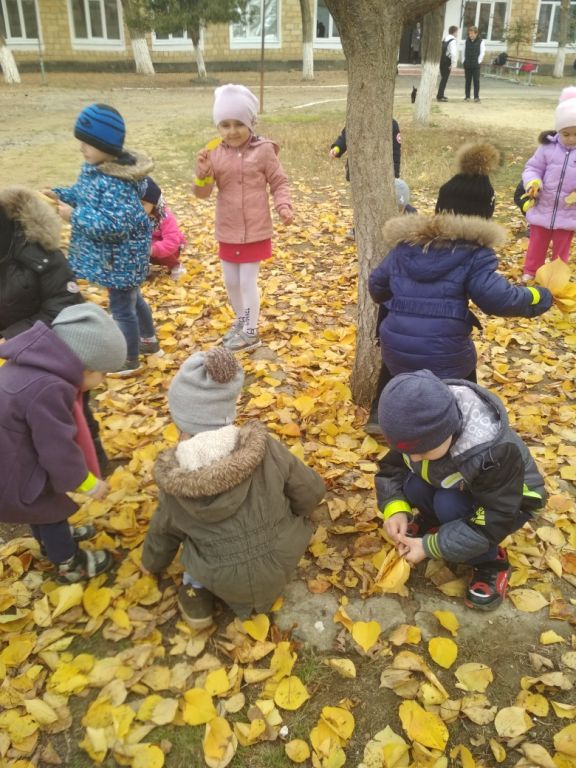 ЗАБОТЬСЯ О ПРИРОДЕ
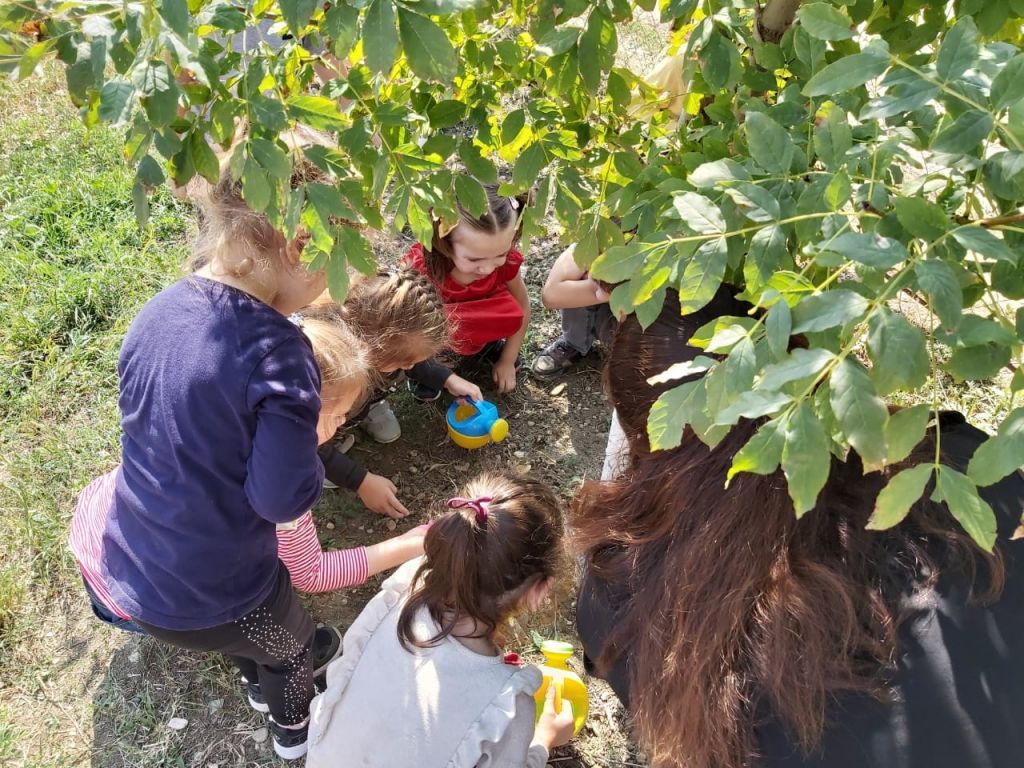 БУДЬ АККУРАТЕН С ПРИРОДОЙ
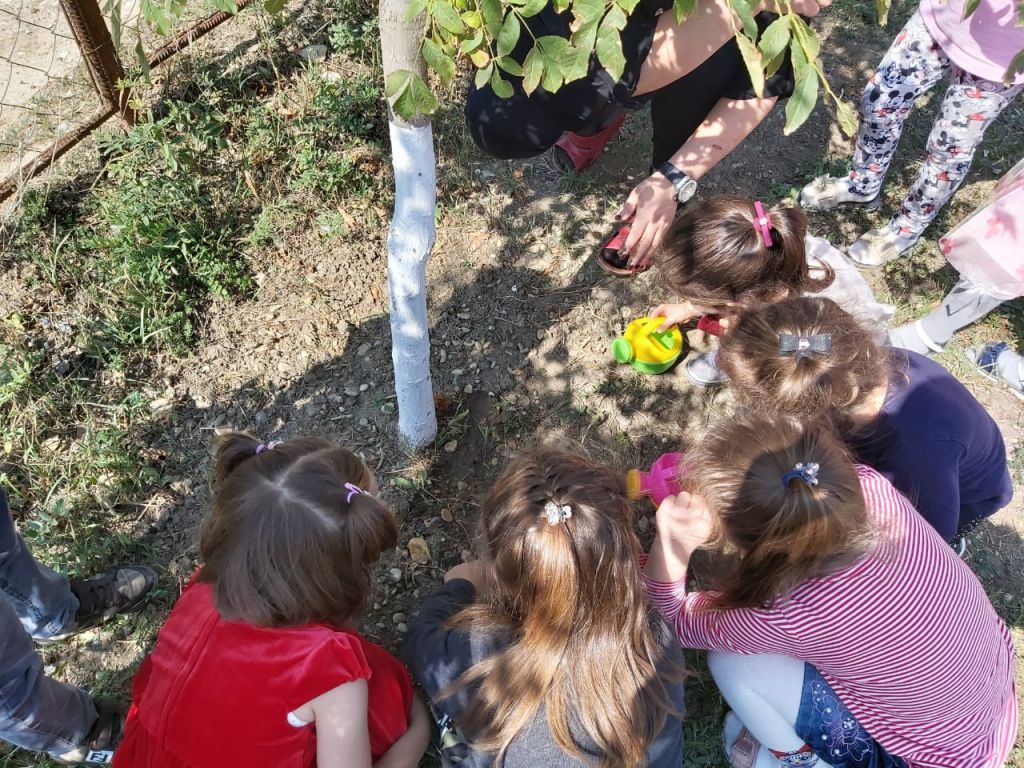 БЕРЕГИ ПРИРОДУ
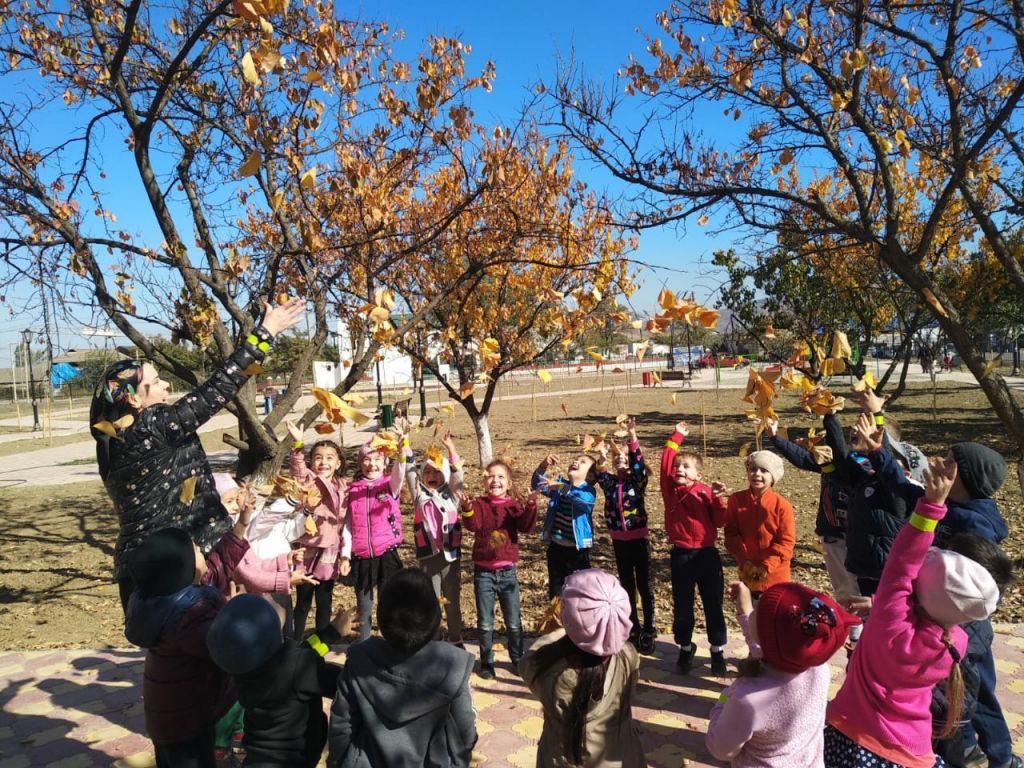 УМЕЙ РАДОВАТЬСЯ ВМЕСТЕ С ПРИРОДОЙ
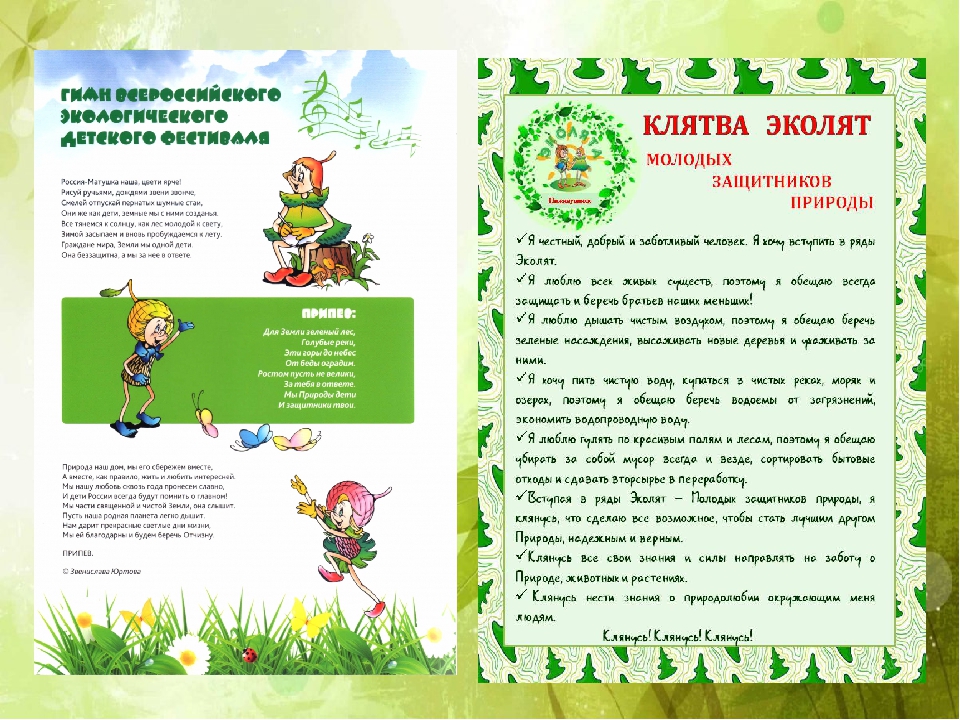 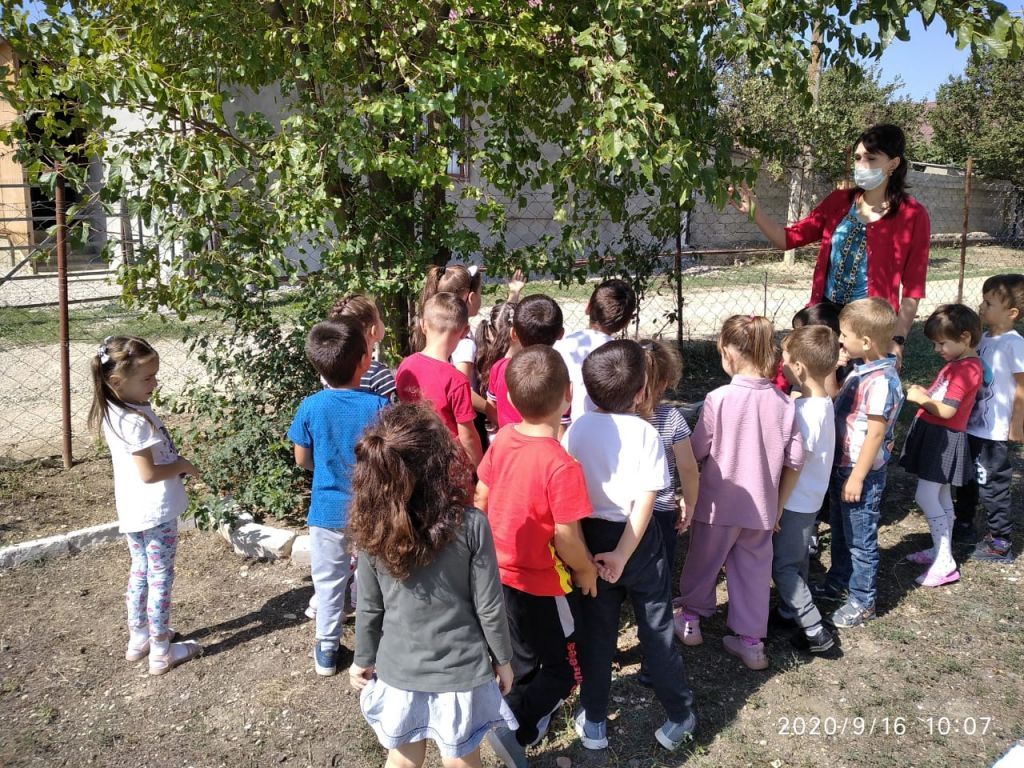 ПРИХОДИ В ГОСТИ  ПРИРОДЕ
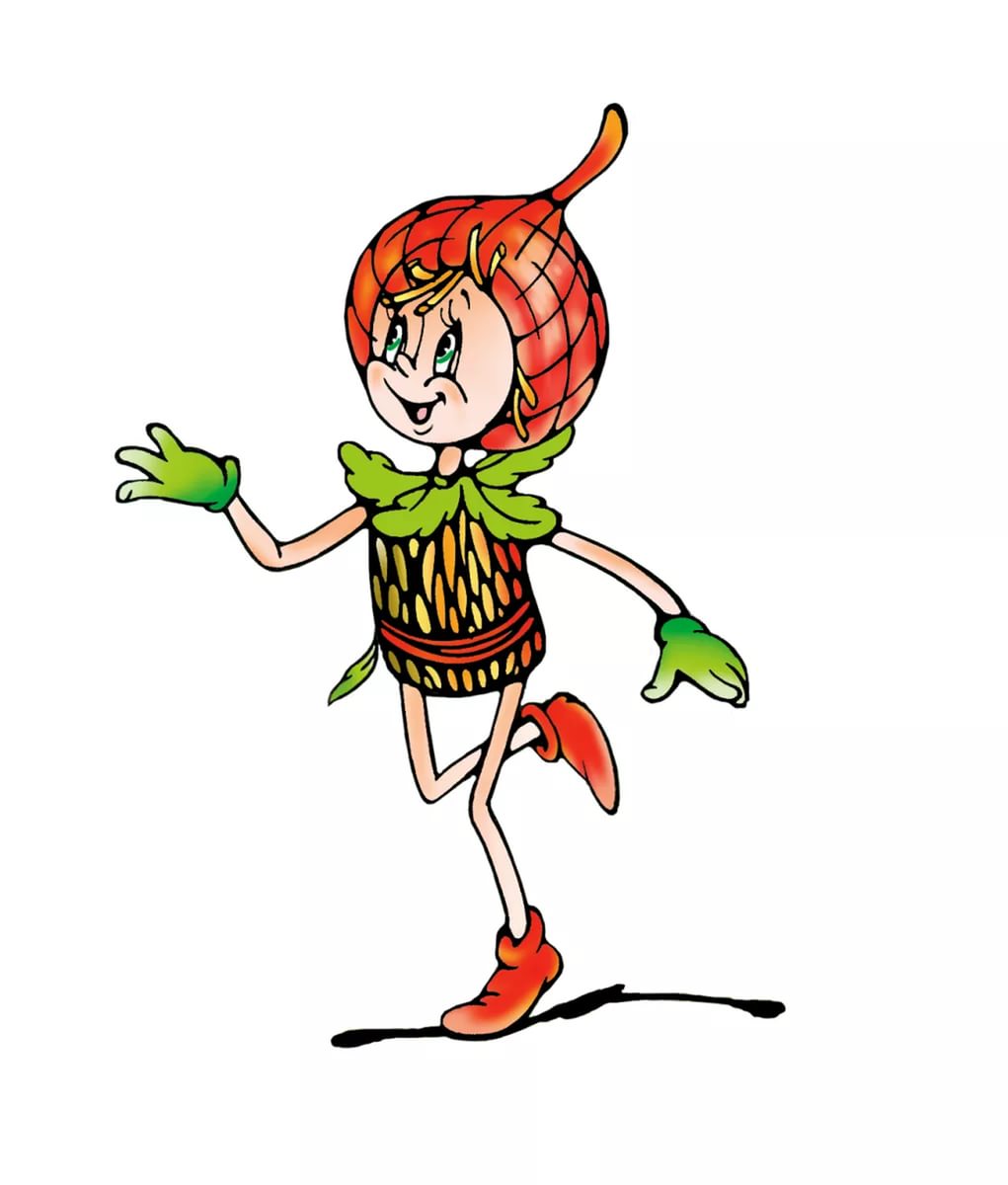 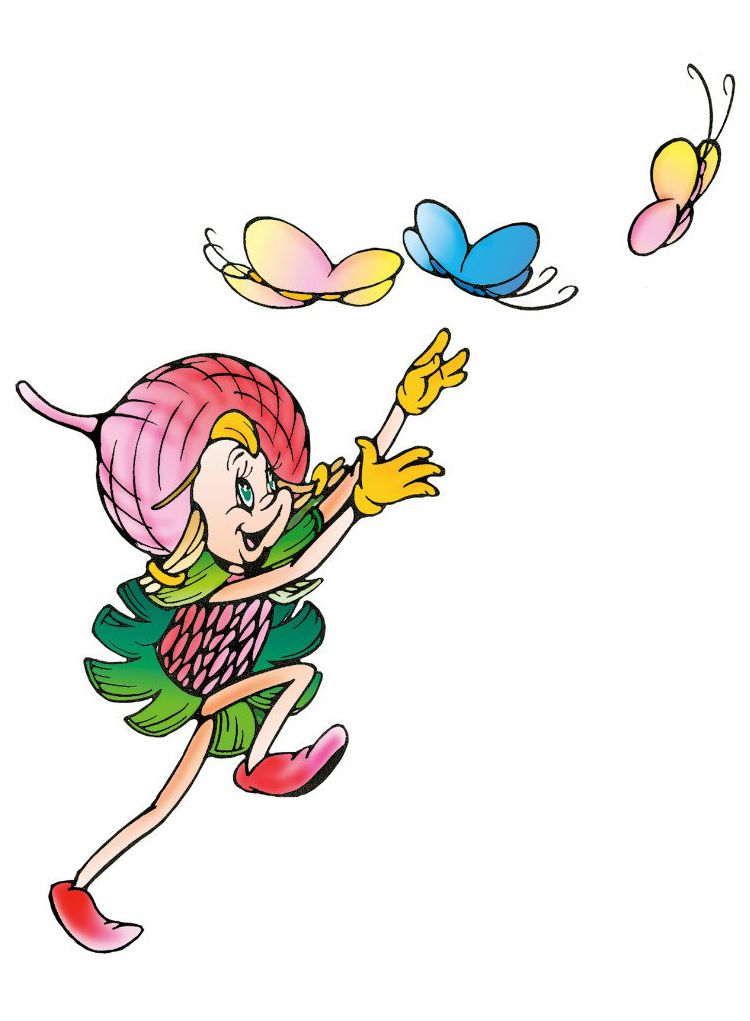 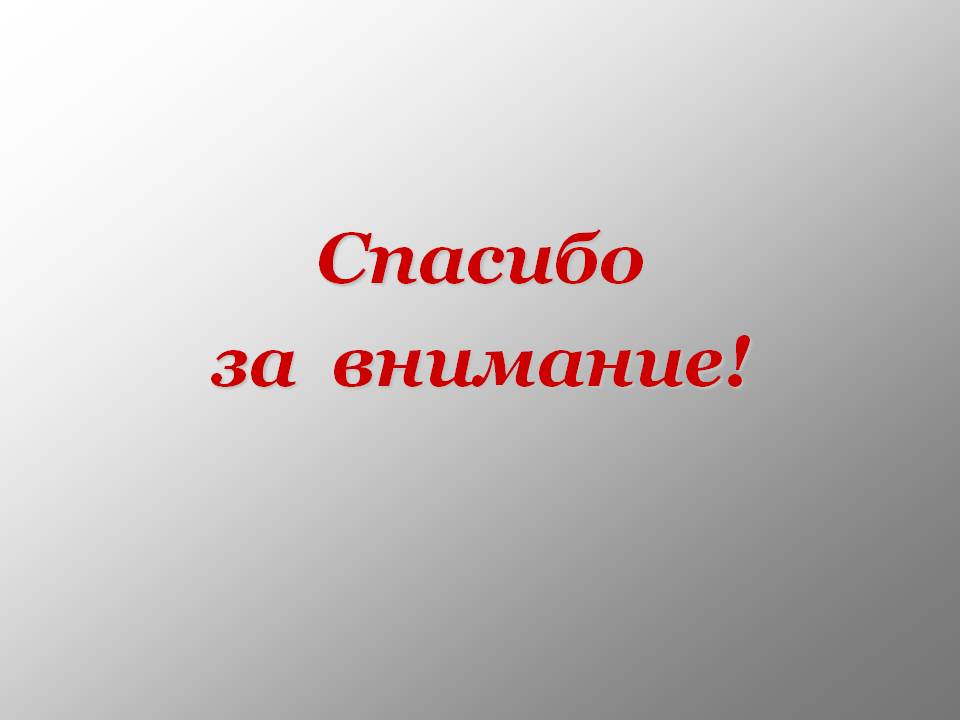 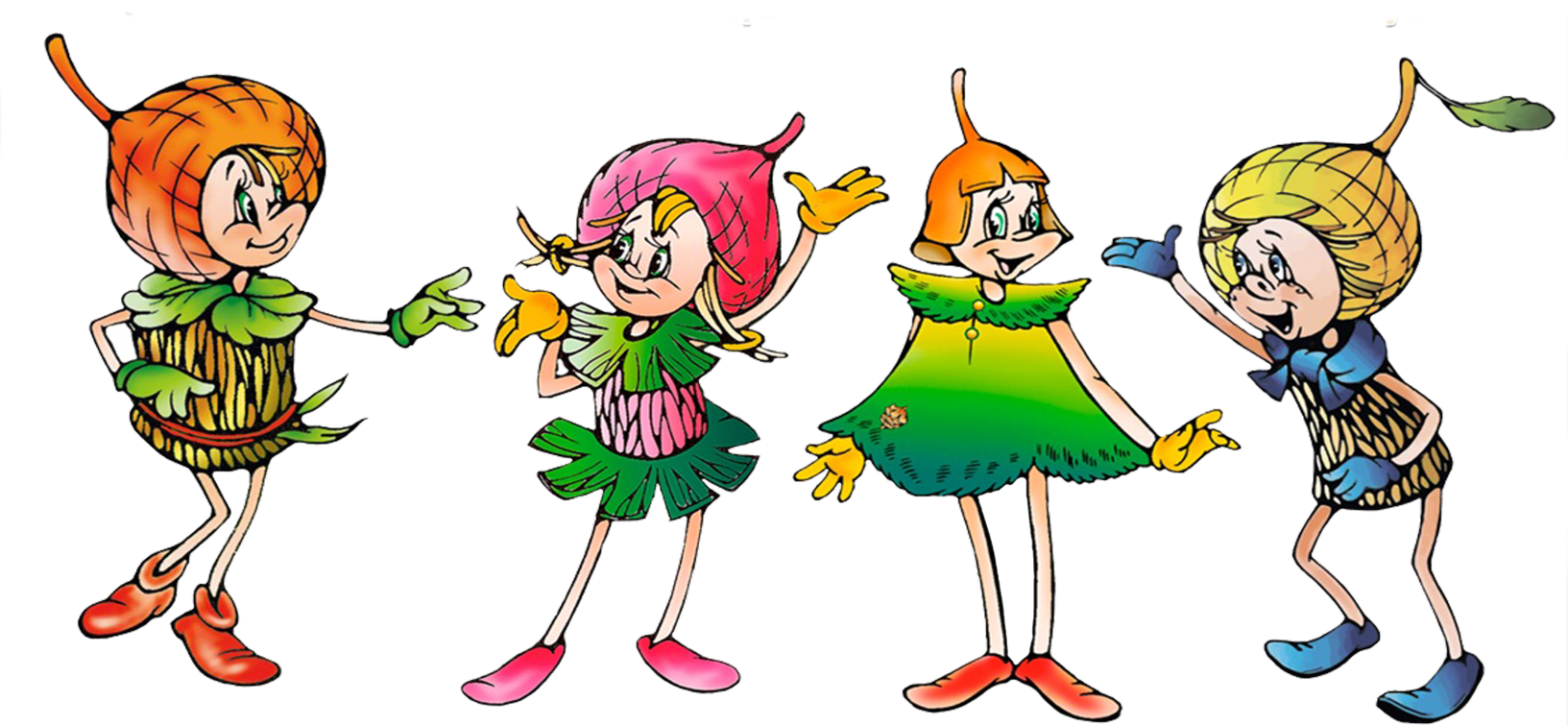